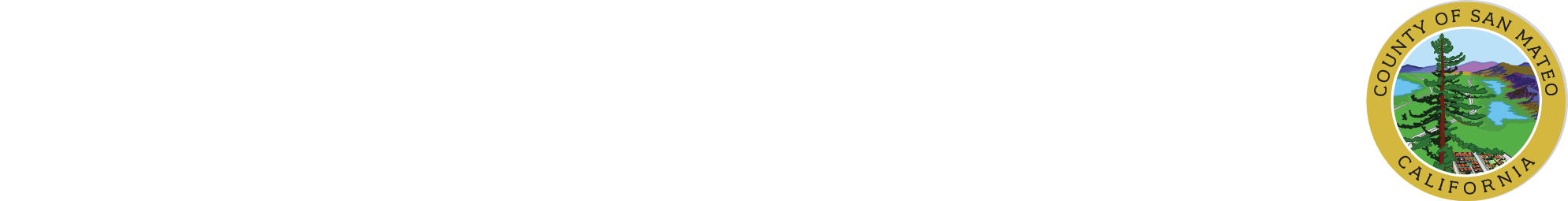 Fiscal Year 2014-15 Annual Report
Measure A Oversight Committee 
February 23, 2016
Oversight Committee Roles and Responsibilities
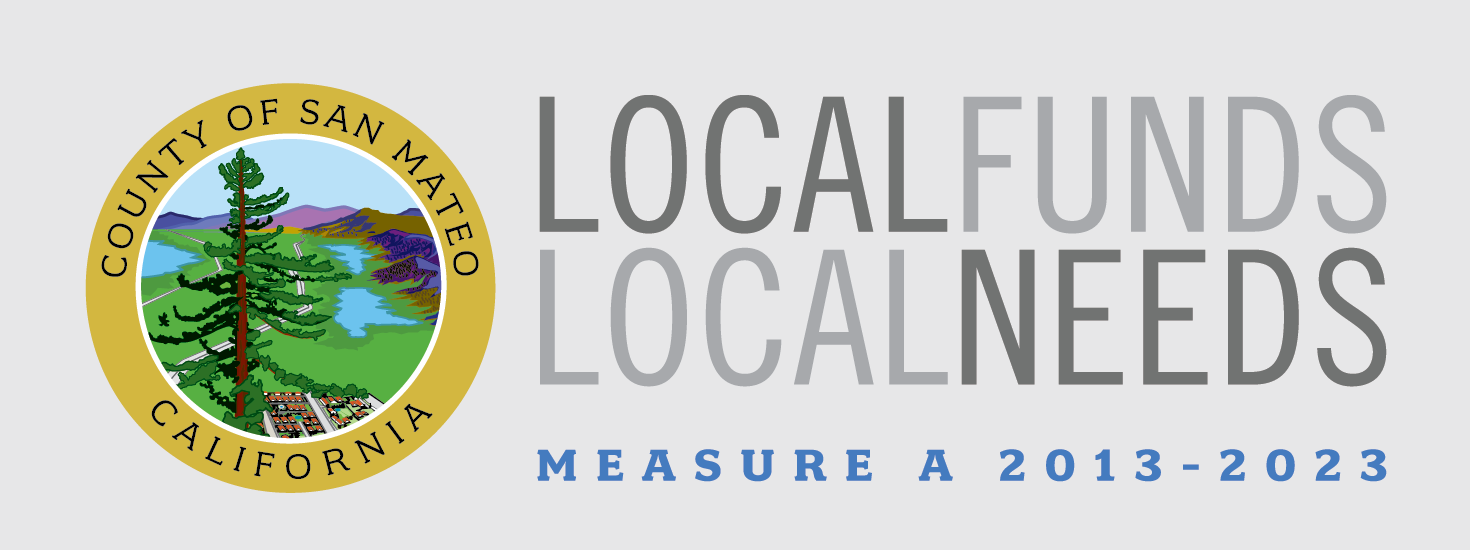 Measure A half-cent sales tax passed in 2012 

Required appointment of oversight committee-- two residents appointed in each Board district

Committee performs annual audit of revenues

Also reviews spending and performance

Submits annual report to Board of Supervisors
Oversight Committee Process
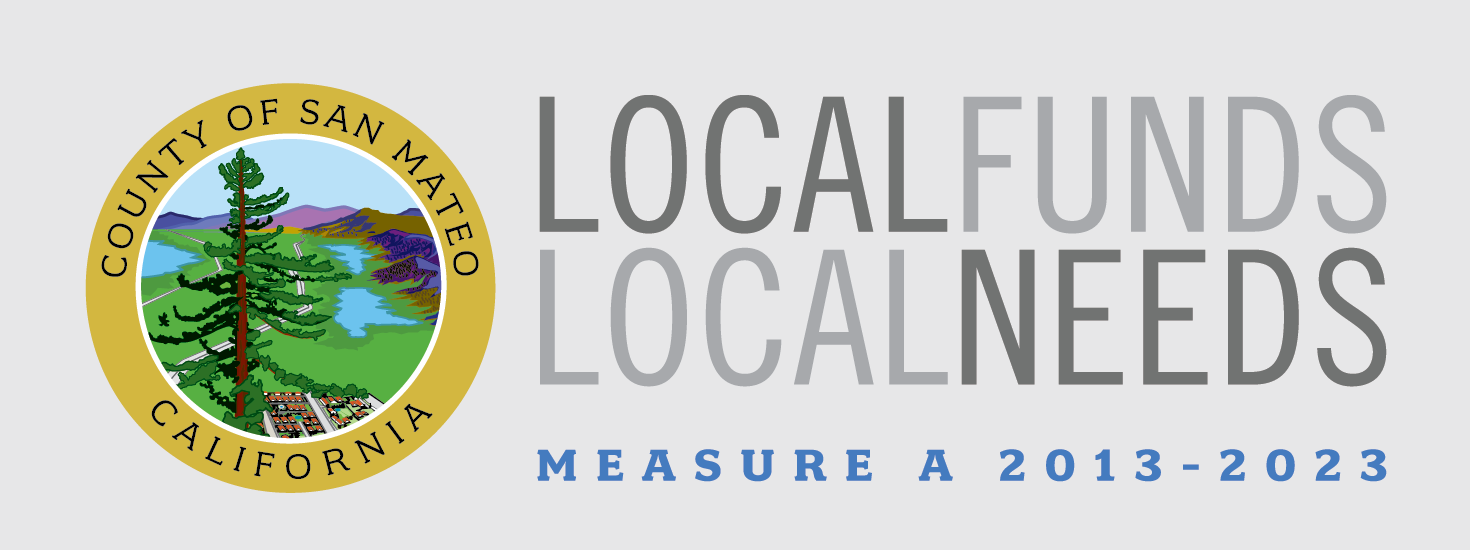 Met on December 3, 2015 to review audit of receipts and spending, performance report 

Created Performance Measures subcommittee which met in January 2016

Staff incorporated performance measure recommendations in annual report

Approved annual report for submittal to Board of Supervisors
Annual Report Overview              FY 2014-15
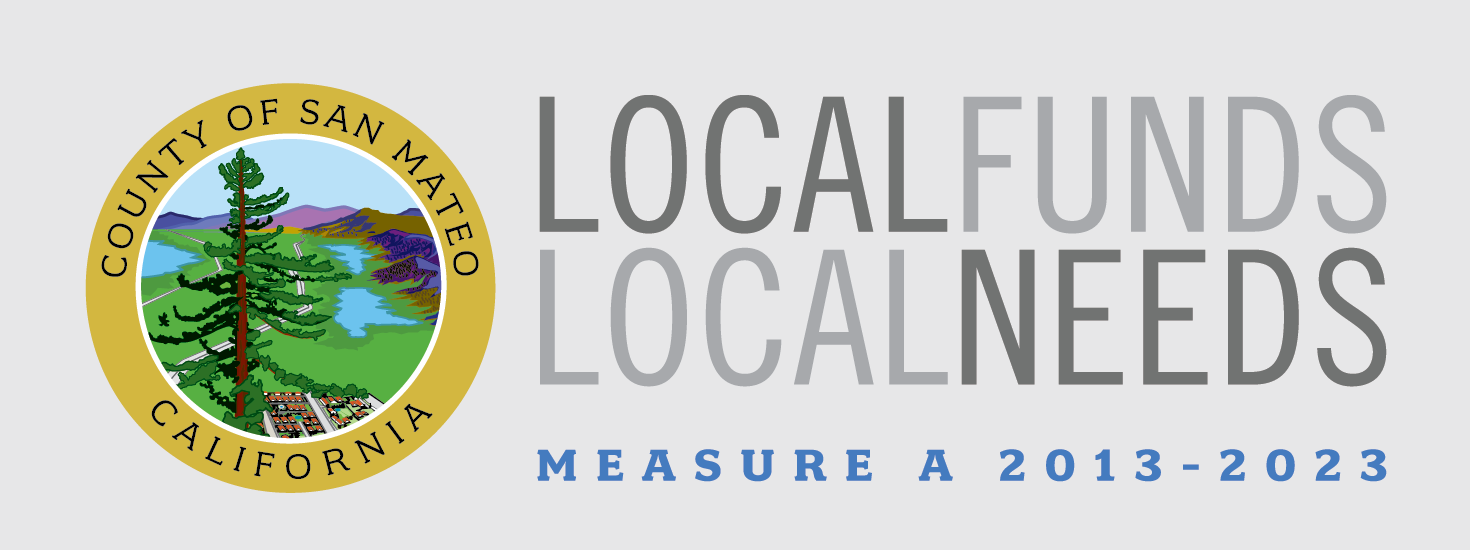 Controller found no exceptions in audit of receipts and review of spending 

66% of goals have been met or in progress

Some initiatives still developing data but most now have data to track

Evaluations planned for future funding
How Was Measure A Spent?
How Was Measure A Spent?
Health Services
Services maintained for low-income patients in north county

283 or 70% mentally ill people admitted to jail on misdemeanor charges released within 6 days

Mental health respite center to be completed in 2016

Coastside medical services (Pescadero clinic at Puente)
Children and Youth
Big Lift – 4 school districts selected for 800 preschool slots
Cabrillo Unified
La Honda-Pescadero
Jefferson Elementary
South San Francisco
Library Summer Learning Camps at 7 locations – 300 children retained literacy skills
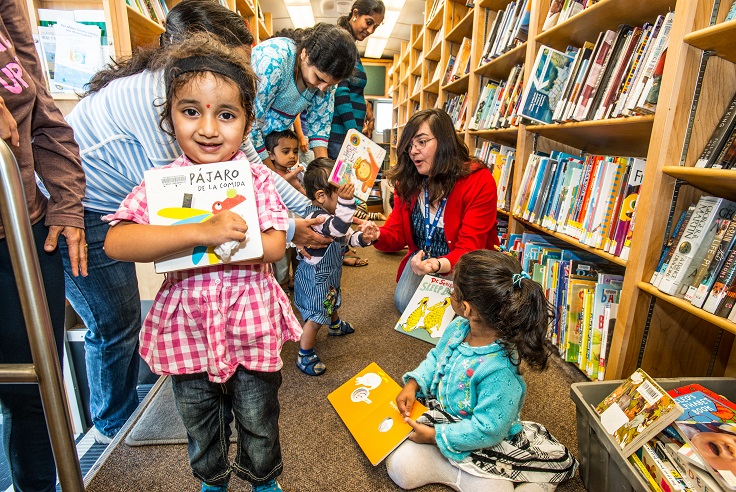 Youth Mental Health at Schools
Parenting Project – 339 parents graduated with 87% reporting fewer attendance problems for their children

917 individuals certified in Youth Mental Health First Aid with 92% reporting increased ability to recognize signs of mental illness
Homelessness/Housing
Emergency housing assistance for 382 households with 66% remaining housed

762 families housed through Motel Voucher Program with 67% exiting to transitional housing

Homeless Outreach Teams engaged 156 individuals with 24 or 15.4% transitioning to permanent housing

40 shelter beds operating year-round in East Palo Alto
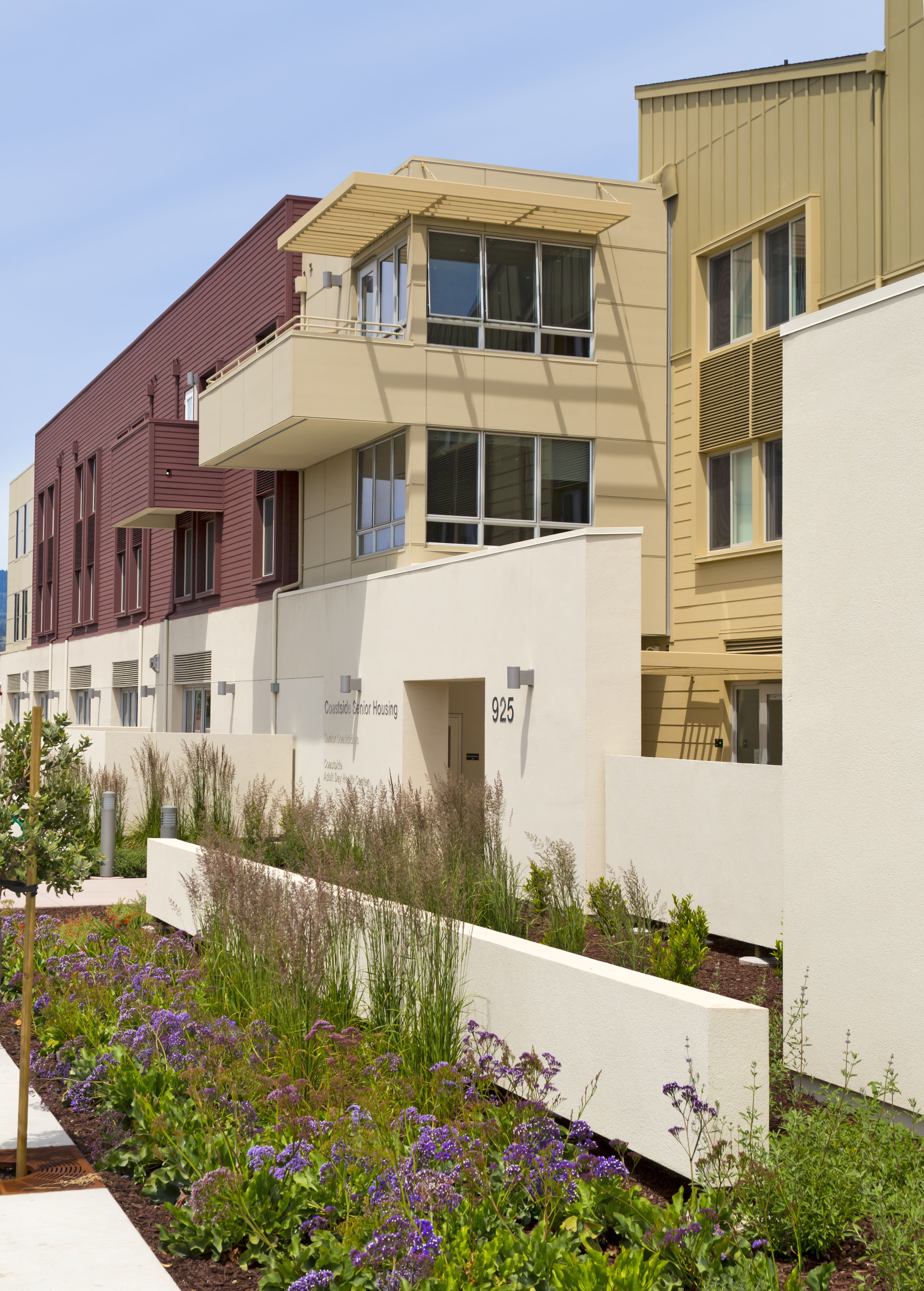 Parks
Completed 34 projects on time and on-budget
7 Parks positions funded
Maintenance equipment purchased
Two automated pay stations installed at Coyote Point Recreation Area
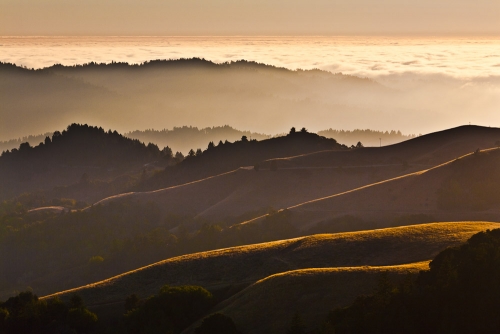 Transportation – Paratransit Services
Zero trip denials for Redi-Wheels service

90% on-time performance

291,802 annual Redi-Wheels ridership, up 5.4% from last year
Technology Infrastructure
11 WiFi sites completed
429 network ports upgraded for faster speed
Open Data Platform accessed 3,772,160 times
Capital Improvements in progress
Public Safety 911/ Emergency Operations and Data Center
Pescadero Fire Station
Cordilleras Mental Health Facility
Library improvements
South San Francisco
Daly City
Half Moon Bay
East Palo Alto
North Fair Oaks
Pacifica
What’s Ahead
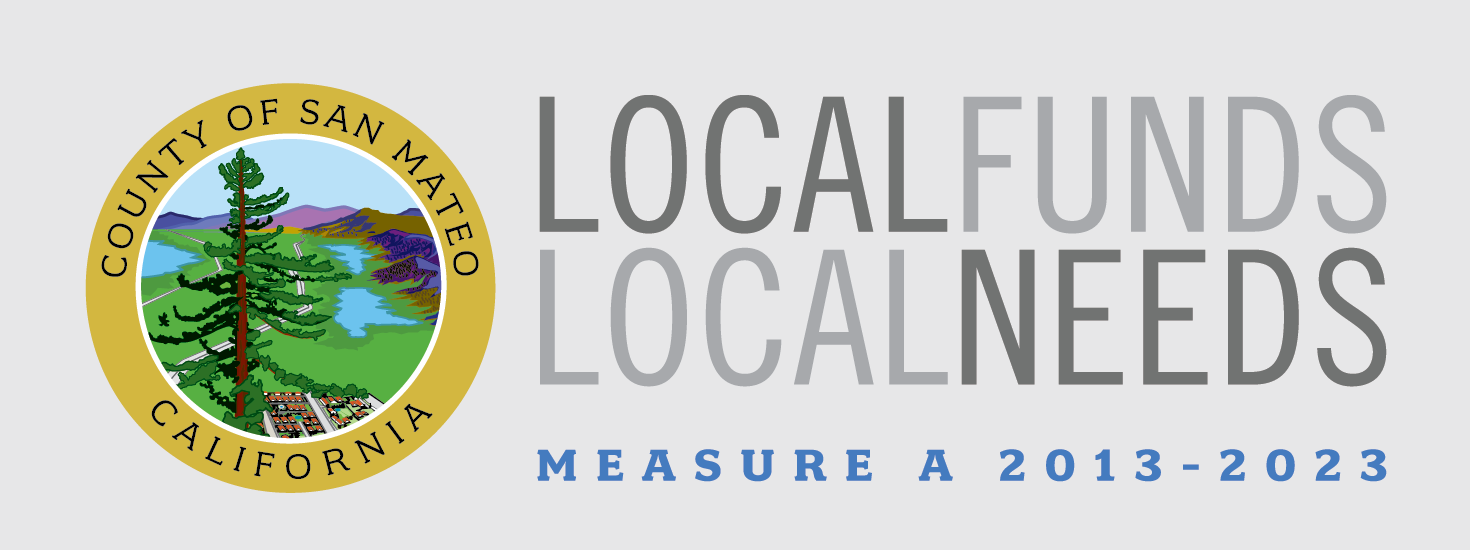 Measure A logo to highlight projects in the community

Website and dashboard re-design

Next meeting of Oversight Committee: September 29, 2016
Measure A Dashboardhttps://performance.smcgov.org/measure-a
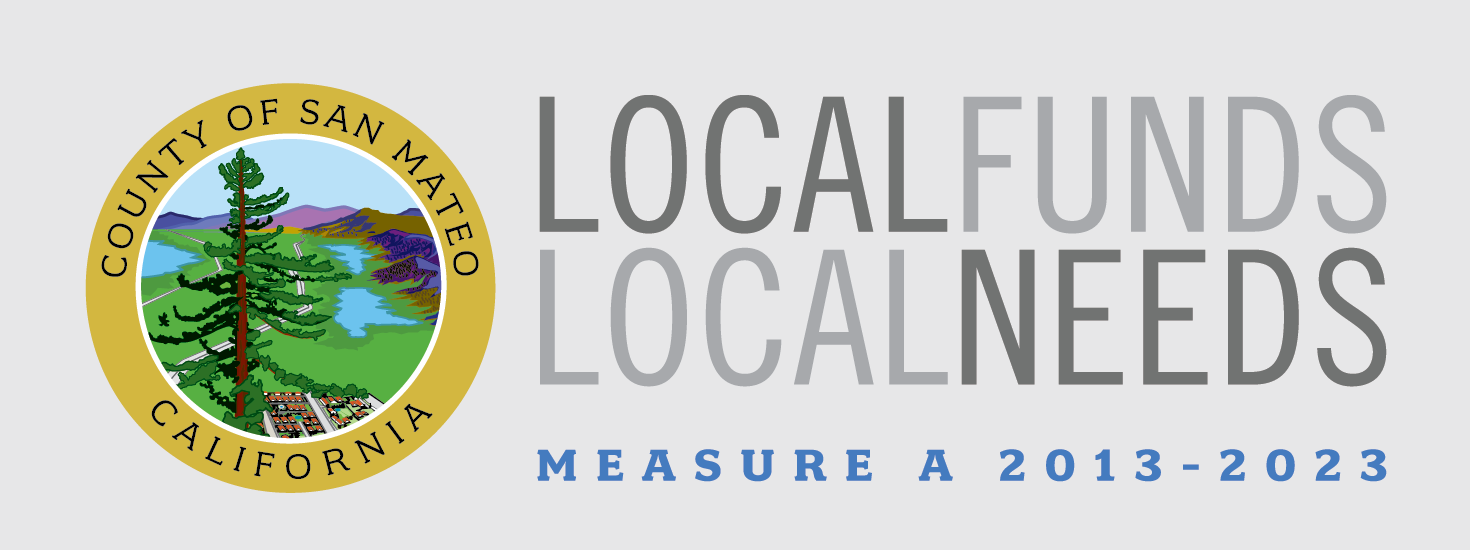 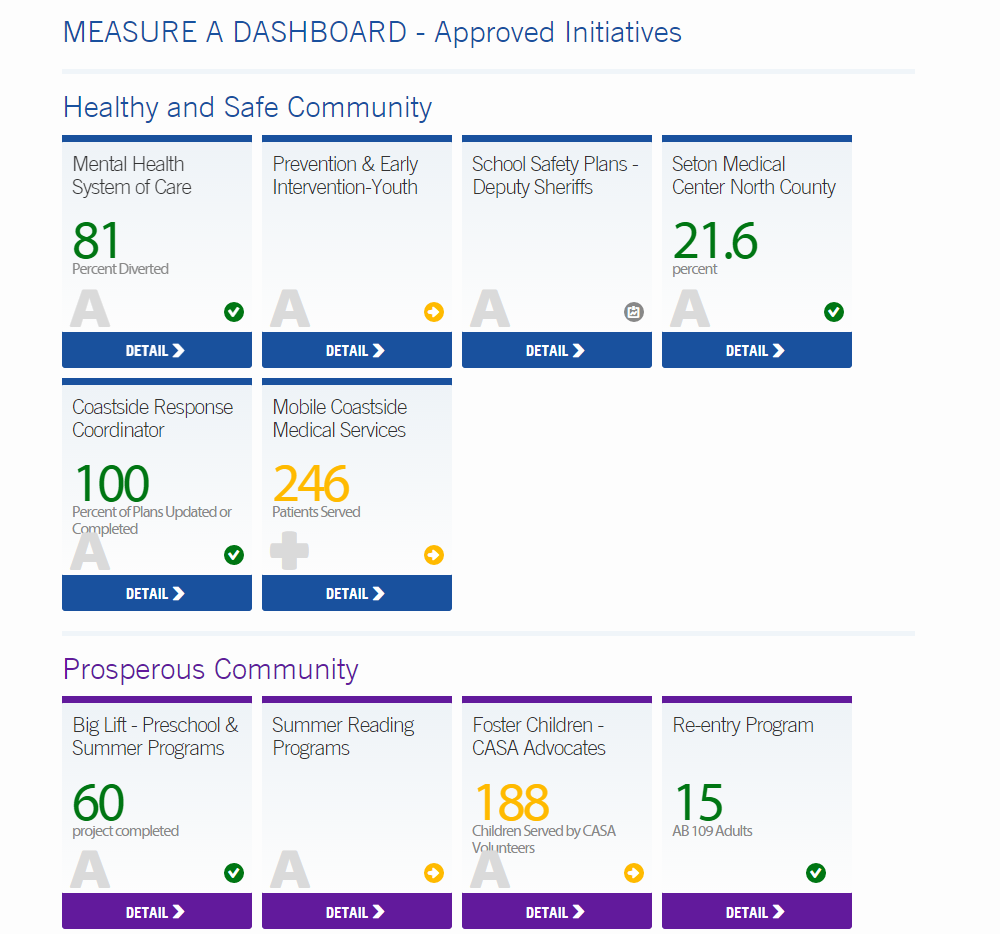 Thank You
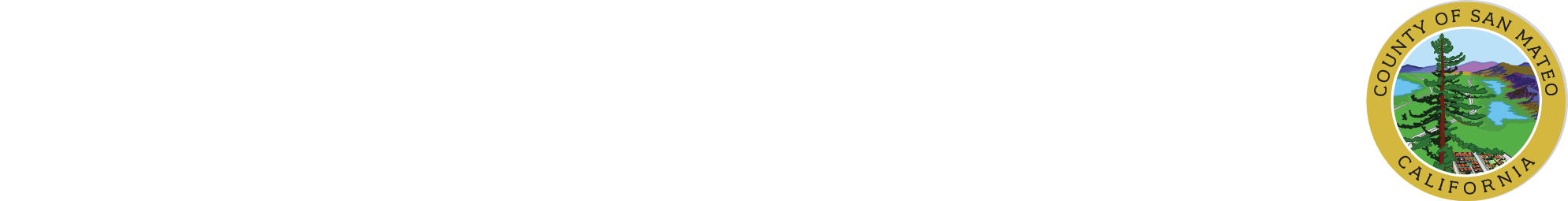